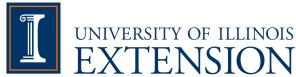 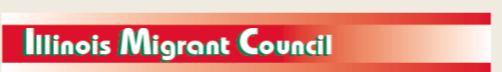 Preparing a New Generation of Illinois Fruit and Vegetable Farmersa USDA NIFA Beginning Farmer and Rancher Development Program Project Grant # 2012-49400-19565http://www.newillinoisfarmers.org
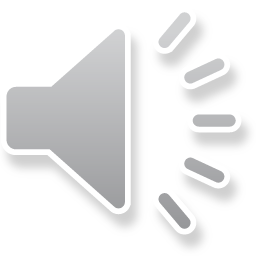 [Speaker Notes: The following presentation was part of a beginning farmer course, “Preparing a New Generation of Illinois Fruit and Vegetable Farmers,”  offered by the University of Illinois and the Illinois Migrant Council from 2012 through 2015.  This course was funded by the United States Department of Agriculture’s National Institute of Food and Agriculture, and specifically by the Beginning Farmer and Rancher Development Program.  For more information about the program and for links to presentations and resources on many other topics, see the website newillinoisfarmers.org.]
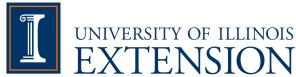 Growing a New Generation of Illinois Fruit and Vegetable Farmers
Soil Testing
Shelby Henning, Jeff Kindhart
and Mike Krueger
March 2015
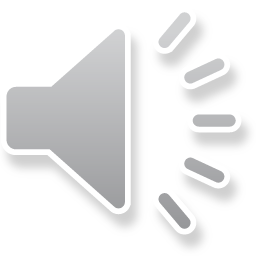 Do I need to test my soil?
YES
The basis for proper nutrient management (and optimal yields) it to conduct soil tests.
This isn’t what we’re talking about! Soil testing is sound science and should be carried out by a qualified laboratory
ACME SOIL TESTING KIT






Easy to use!
Just add dirt and water!
Highly accurate!
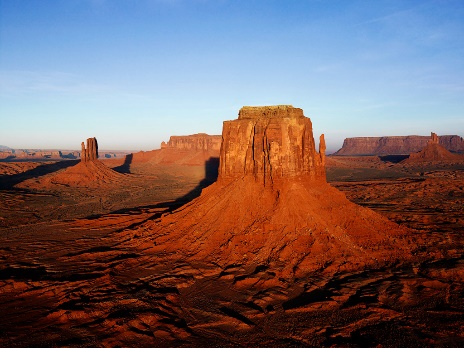 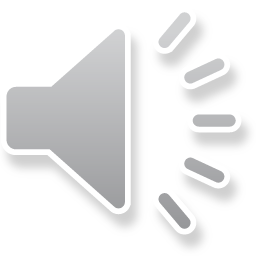 Find a certified lab near you
Illinois Soil Testing Association
http://www.soiltesting.org/labcertification.html
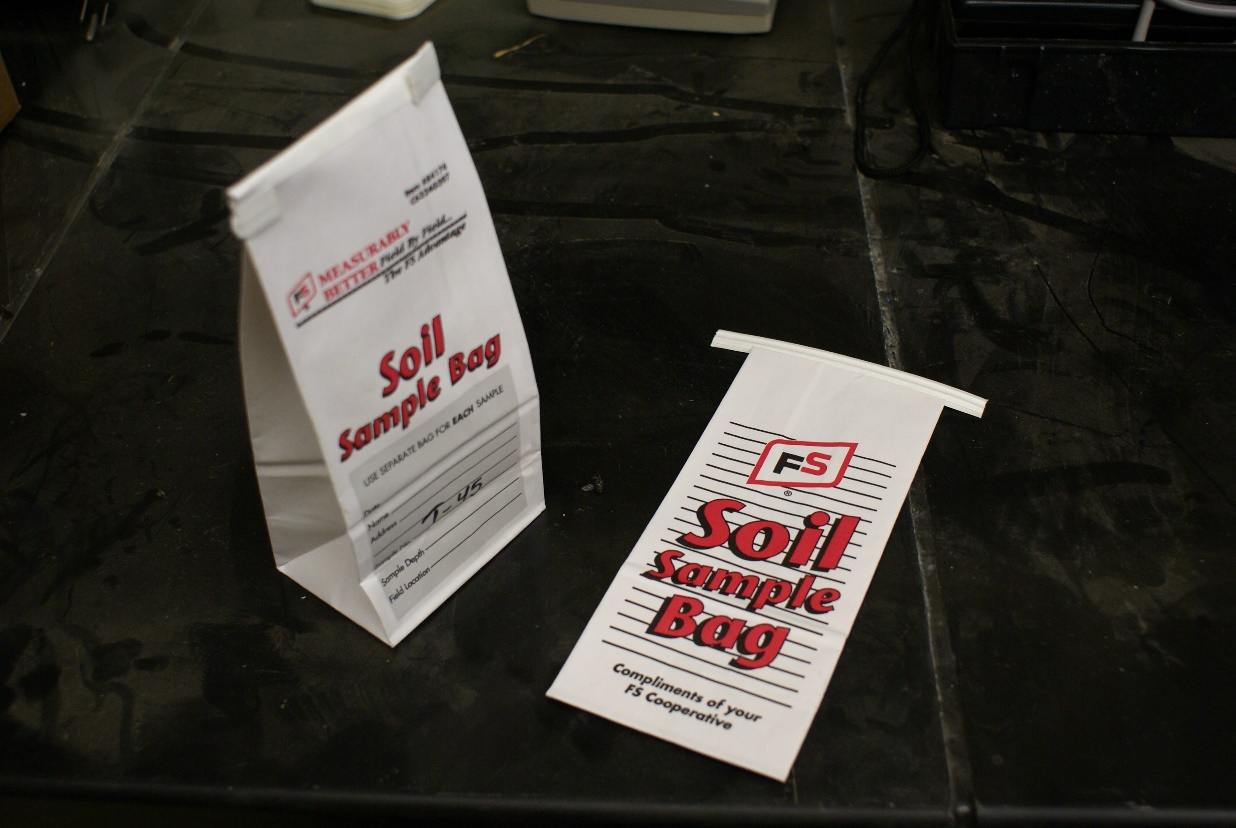 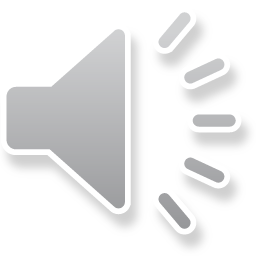 A point to consider: Not all labs offer the same tests.
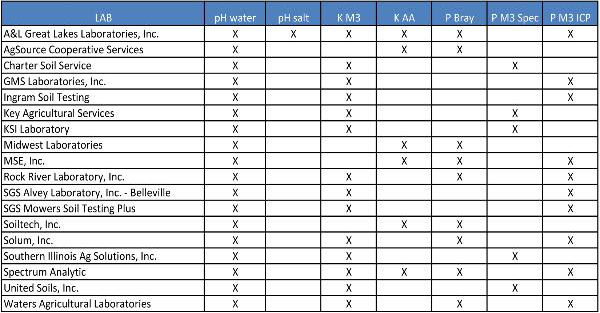 http://www.soiltesting.org/5certifiedlabs.html
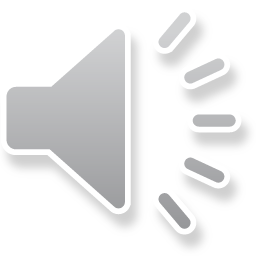 Not all labs cater to the small grower or provide interpretations
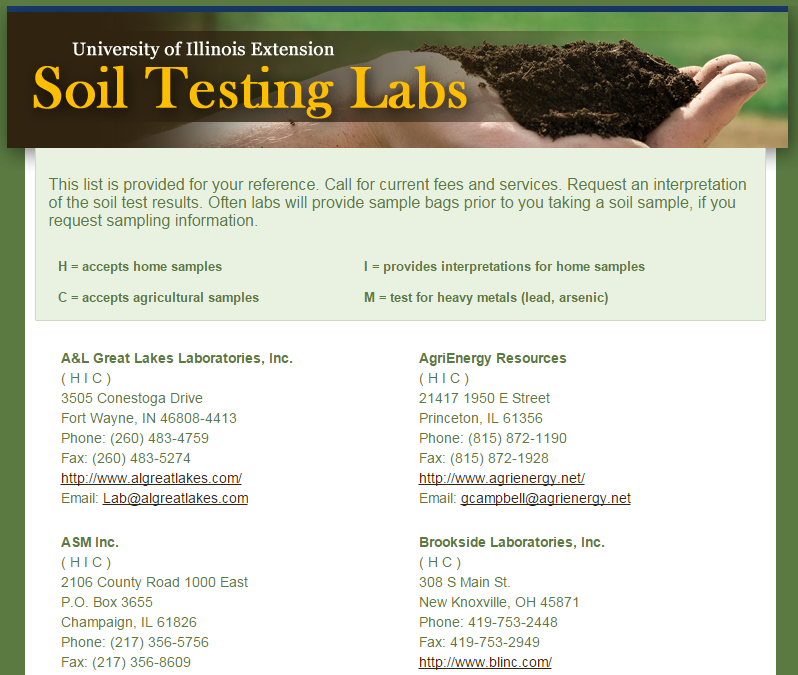 http://urbanext.illinois.edu/soiltest/
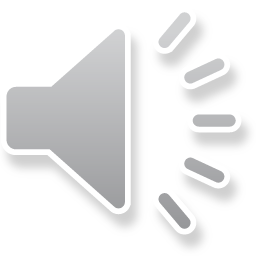 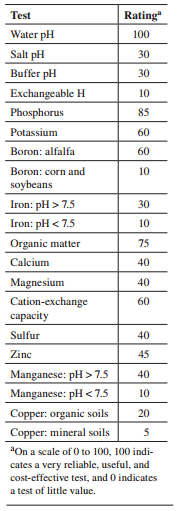 A point to consider: Not all tests are 100% accurate.
Lab accreditation helps! – Use a certified lab!
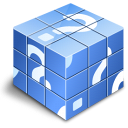 https://extension.cropsci.illinois.edu/handbook/pdfs/chapter08.pdf
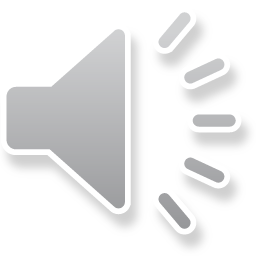 How do I take a soil sample?
How to take samples with a soil probe, an auger, and a soil spade
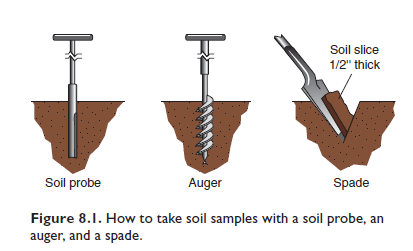 https://extension.cropsci.illinois.edu/handbook/pdfs/chapter08.pdf
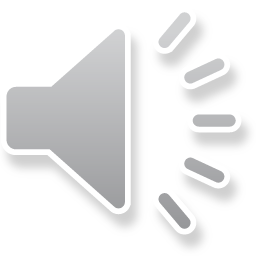 Taking a field representative sample
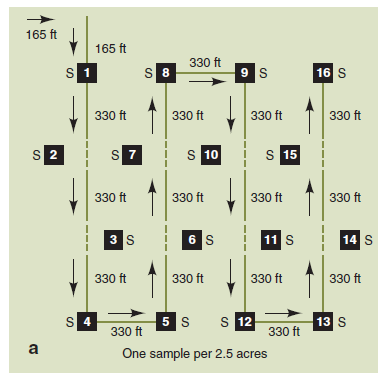 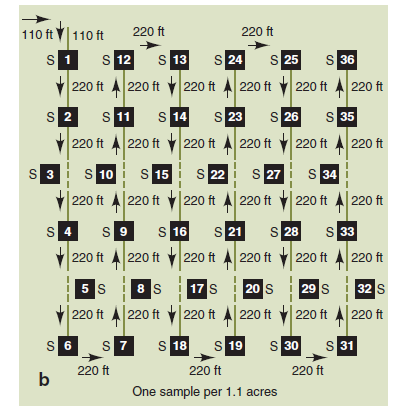 How to collect soil samples from a 40-acre field. Each sample (diagram a) should consist of five soil cores, 1 inch in diameter, collected to a 7-inch depth from within a 10-foot radius around each point. Higher frequency sampling (diagram b) is suggested for those who can use computerized spreading techniques on fields suspected of having large variations in test values over short distances.
https://extension.cropsci.illinois.edu/handbook/pdfs/chapter08.pdf
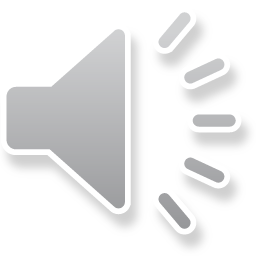 http://www.nrcs.usda.gov/wps/portal/nrcs/surveylist/soils/survey/state/?stateId=IL
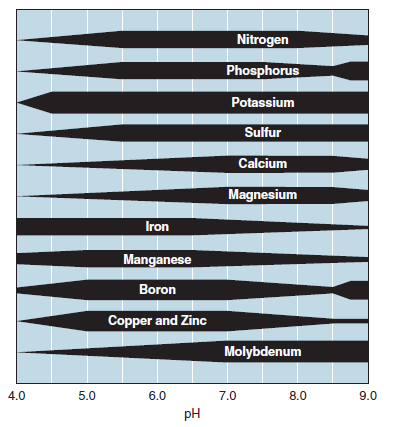 Nutrient availability is controlled by soil pH
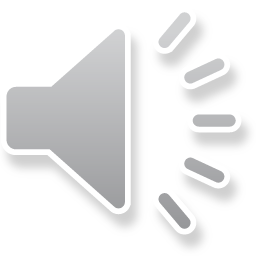 https://extension.cropsci.illinois.edu/handbook/pdfs/chapter08.pdf
How pH measurements are made
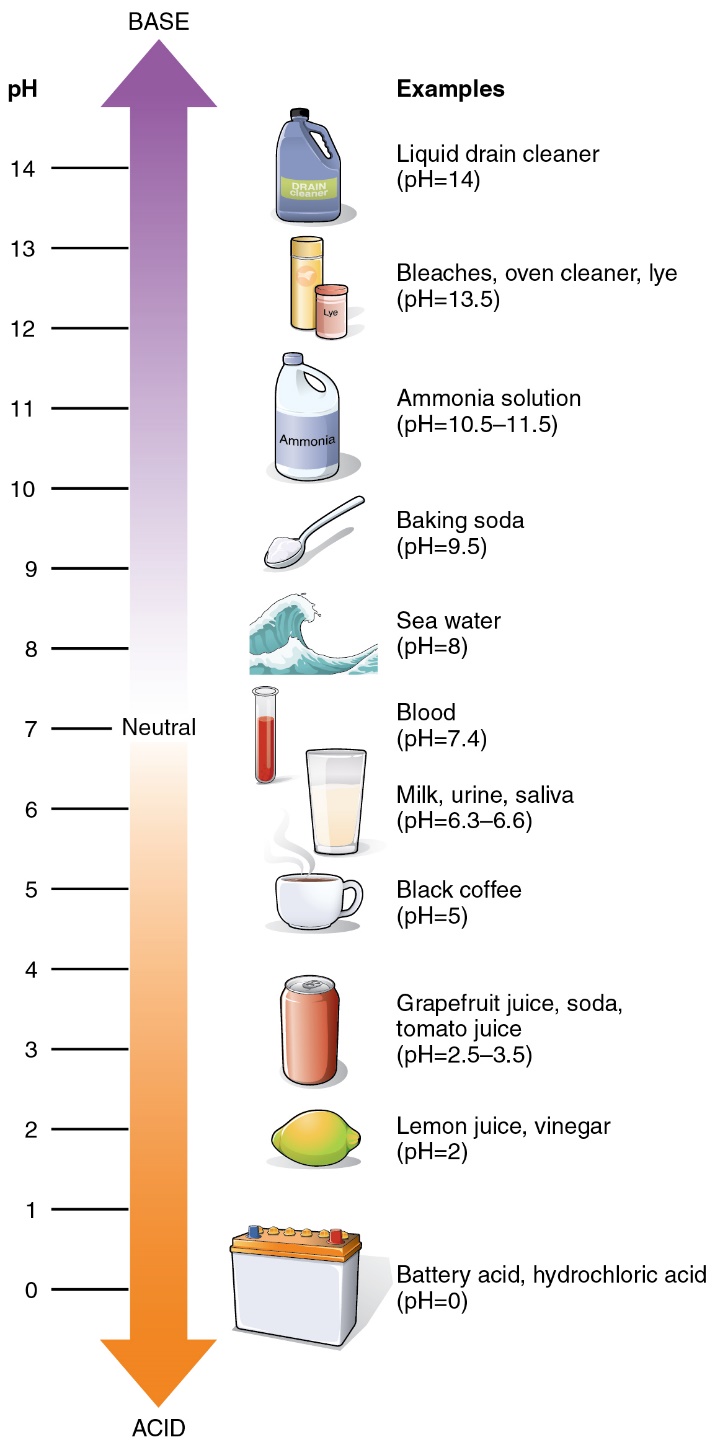 This is the first test you should do
Remember soil pH controls availability
Reactive dyes
Fairly low-tech, simple
pH paper
Cheap, simple
pH meter
Good meters aren’t cheap
1:1 paste is made, 
        measured after short time
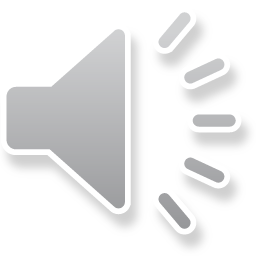 What is optimal?
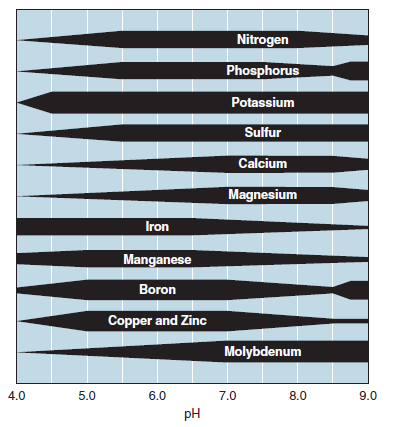 A pH of 6-6.5 is generally considered ideal
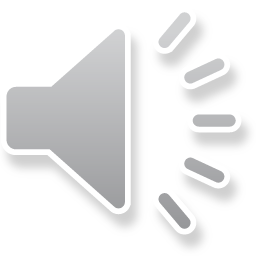 https://extension.cropsci.illinois.edu/handbook/pdfs/chapter08.pdf
What if my pH is too high?
https://extension.cropsci.illinois.edu/handbook/pdfs/chapter08.pdf
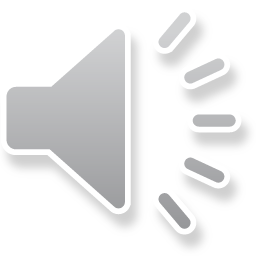 Some things to remember
Granular sulfur is the cheapest and most readily available acidifying agent (there are many)
But being granular takes longer to carry out the desired soil acidification
Don’t apply more than 2 lbs. sulfur/100 ft2 per application at one time.
Wait at least 3 months to make another application
RETEST!
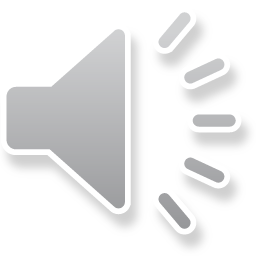 What do I do is my soil is too acidic?
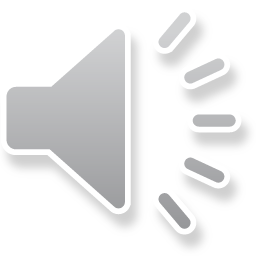 Not all lime is created equal
8 mesh = 0.093 inch diameter
60 mesh = 0.0098 inch diameter
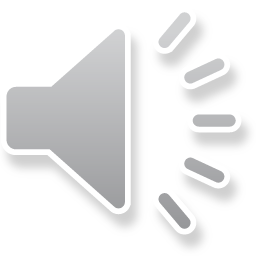 Last thought on pH adjustment
If you send your sample to a reputable lab, they will often generate a report and tell you how much, and what, to use as an amendment.
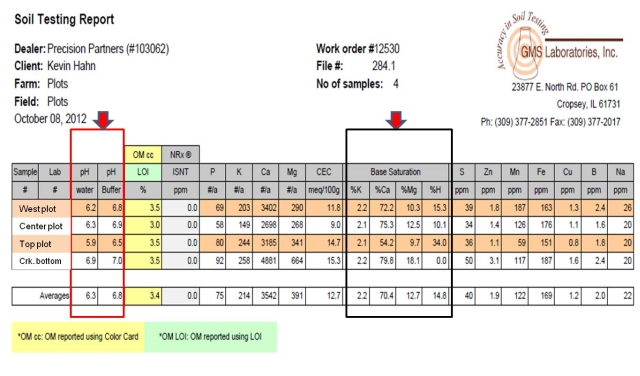 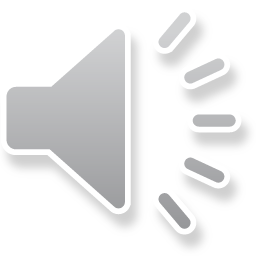 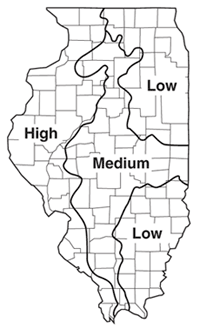 Soil phosphorous
Generalized map of subsoil phosphorous 
supplying power in Illinois
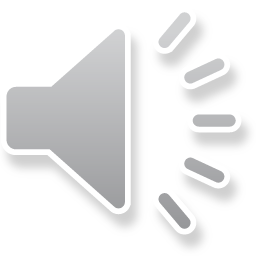 https://extension.cropsci.illinois.edu/handbook/pdfs/chapter08.pdf
P-testing: accepted methodologies
Bray-Kurtz P1 (1945) extraction method
Dilute acid 0.025 M HCl; 0.03 M NH4F)
Used for low to neutral pH soils
Olson extraction method (1954)
0.5 M NaHCO3 
Used only for high pH soils typical of Western states
Mehlich 2 extraction method (1984)
0.2 N CH3COOH; 0.25 N NH4NO3; 0.015 NH4F; 0.013 N HNO3; 0.001 M EDTA
Robust
P content of extract determined by flame photometry, inductively coupled plasma emission spectroscopy (ICP), colorimetrically, etc.
The type of test can change recommendations
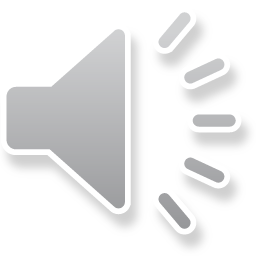 P fertilization guidelines
Guidelines based on:
Soil test value
Type of crop
Estimates of crop removal
Midwest growers guide recommendations
Crops cultivated on mineral soils will benefit if from added P if test is less than 35-40 ppm (Bray)
Mineral soils > 80 ppm, no additional P is recommended
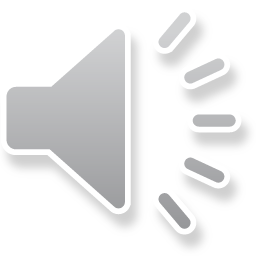 How much P to add?
Applying P2O5 fertilizer at 90-100 pounds per acre will increase the soil P test level by about 10 pounds per acre.
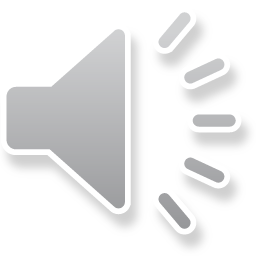 Further P fertilization guidelines
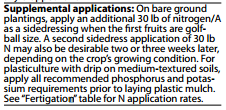 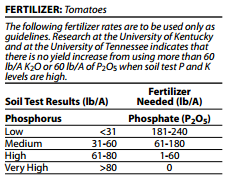 http://www2.ca.uky.edu/agc/pubs/id/id36/id36.pdf
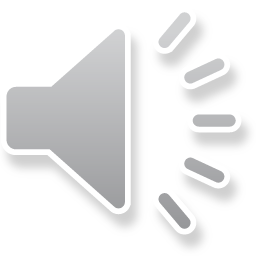 Soil Potassium
K+
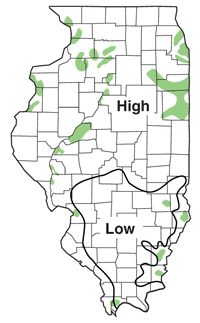 K+
K+
Green shaded areas of sandy soils with
very low CEC test values

CEC corresponds with K-supplying power of soil
K+
K+
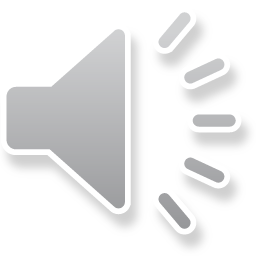 https://extension.cropsci.illinois.edu/handbook/pdfs/chapter08.pdf
K-testing
Extraction with Mehlich 3, NH4C2H3O2
Amount of K in extract measured by ICP, flame photometer
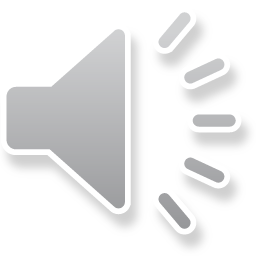 K fertilization guidelines
K recommendations are based on:
The soil test value
Soil CEC
Crop
Estimates of removal
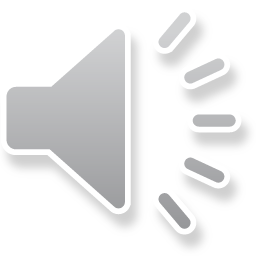 K fertilization guidelines
Midwest growers guide recommendations:
Vegetables usually benefit from K fertilization is soil test is:
Less than 85 ppm K on a soil with a low CEC (~4)
Less than 115 ppm K on a soil with medium CEC (~16)
Maximum K recommendation is 300 lbs K2O/A/Yr.
K fertilizer not recommended if test is:
Greater than 135ppm K on a soil with low CEC
Greater than 165 ppm K on a soil with medium CEC
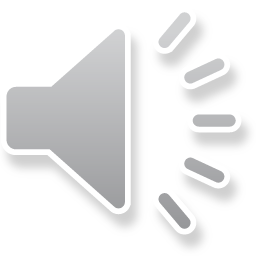 Potassium fertilization guidelines
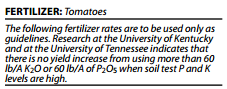 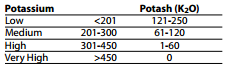 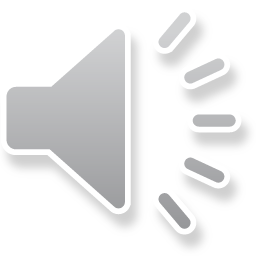 Soil N testing
Standard tests aren’t available to predict how much N a vegetable crop needs
Fertilizer N requirement affected by:
Experience (on farm trials can help optimize)
Soil type (“bad soils” need more N fertilizer)
Cropping history
Organic matter amendments
Crop culture system
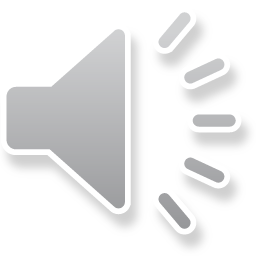 Soil N testing
No perfect N test (yet)
Soil NO3--N prior pre-plant or prior to sidedressing
ISNT
Still needs research and development to determine usefulness to specialty growers
Soil incubations followed by N analysis
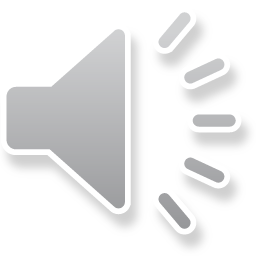 N fertilization guidelines
Vary between crops
Affected by plant population
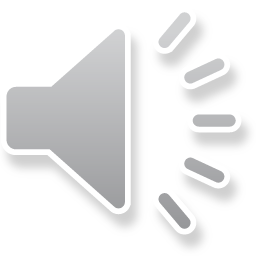 Why is soil testing important for specialty crop producers?
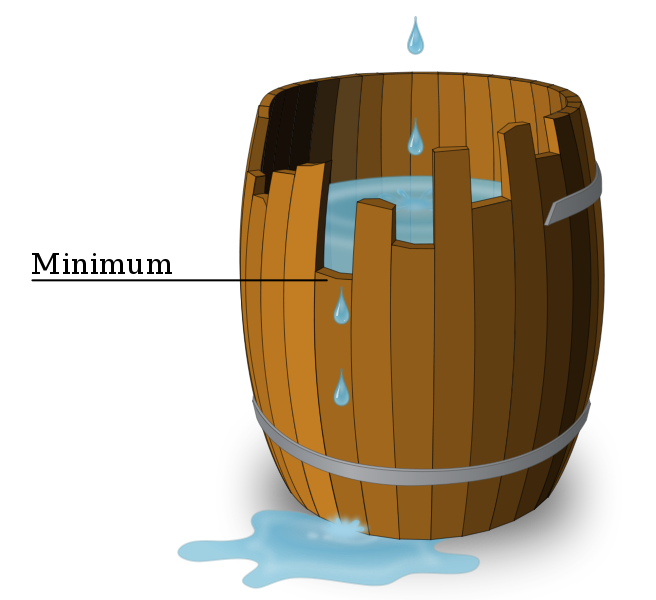 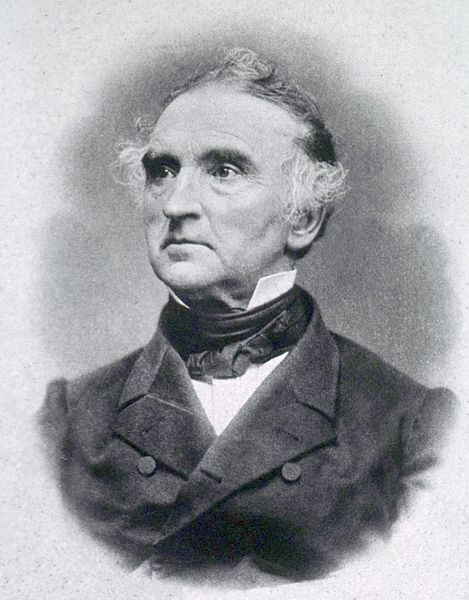 N
P
K
Mg
S
Ca
Justus von Liebig’s “law of the minimum” –
	“Plant growth is controlled not by the total amount of resources available, but by the scarcest resource”
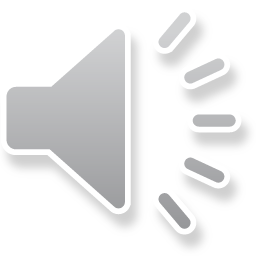 Problems more commonly found in specialty crops
Phosphorus scores too high
Advising on foliar feeding
Nutrients out of balance?
“Disease” associated with fertility
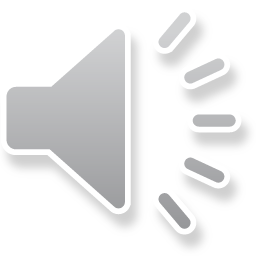 Other differences
Fertilizer materials used
Timing of application
Method of application
Fertilizer input expenses are normally not that significant in the overall cost of production
Excess fertilizer may result in problems beyond the simple waste of money
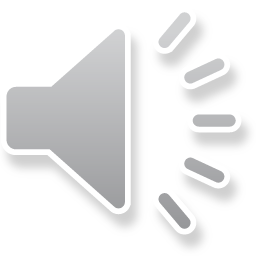 Tools in addition to soil testing utilized by Illinois specialty crop producers
Visual inspection
Downloaded feeding schedules
Tissue analysis
Petiole sap testing
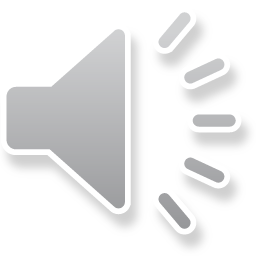 Petiole sap testing
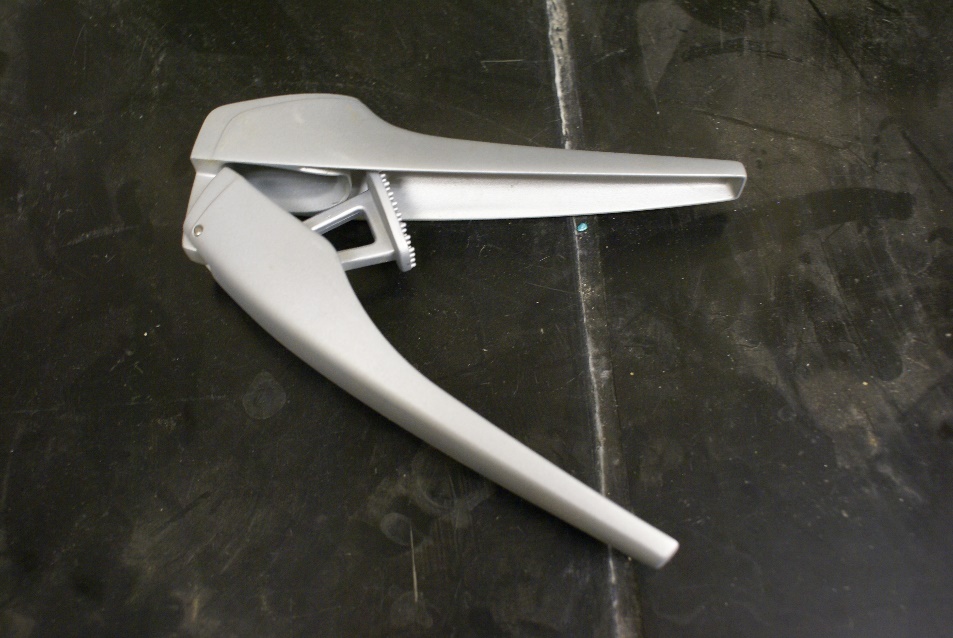 Relatively simple, used with N and K
Immediate results
Useful for making timely adjustments in fertilizer application rates when using fertigation. 
An on-farm crop management tool and are meant to supplement, not replace, standard soil testing and nutrient management
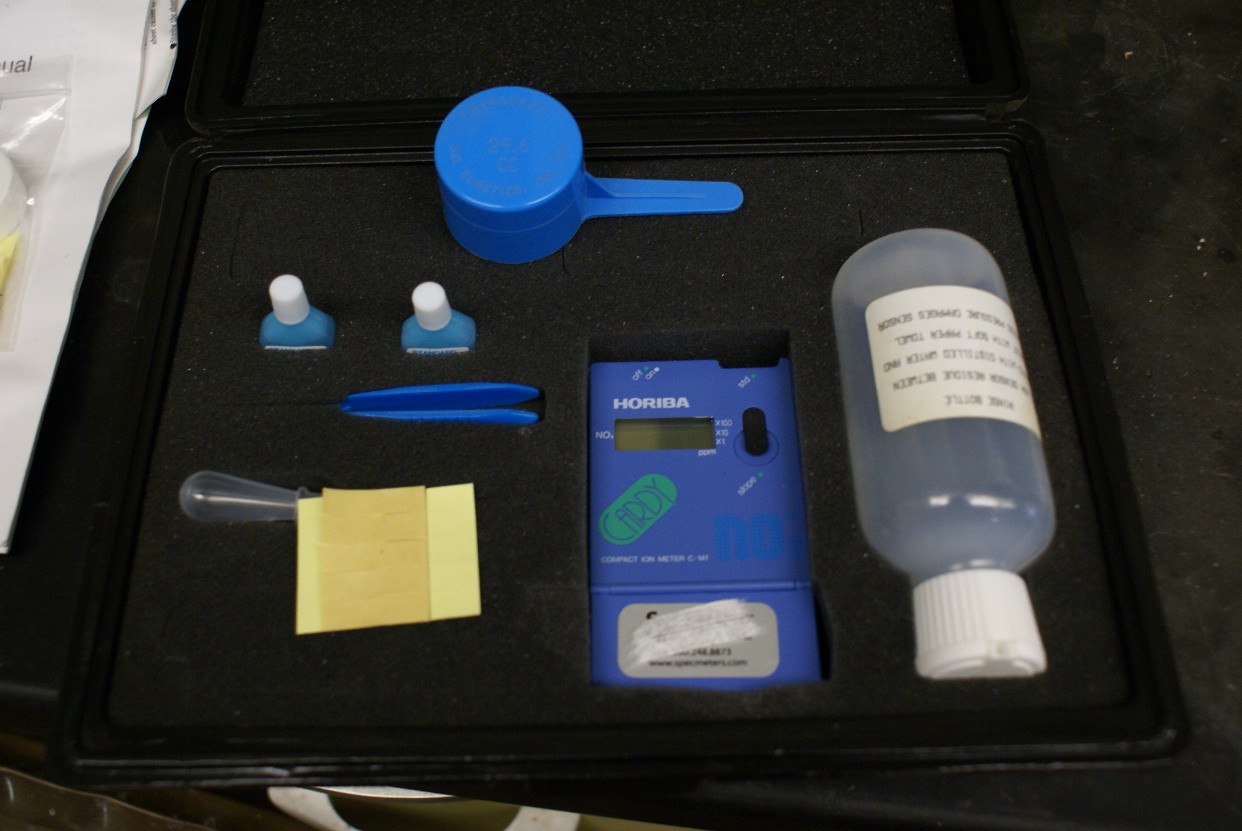 A NO3--N testing kit
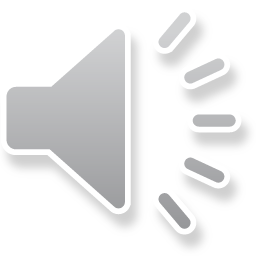 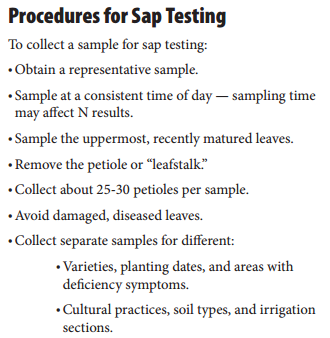 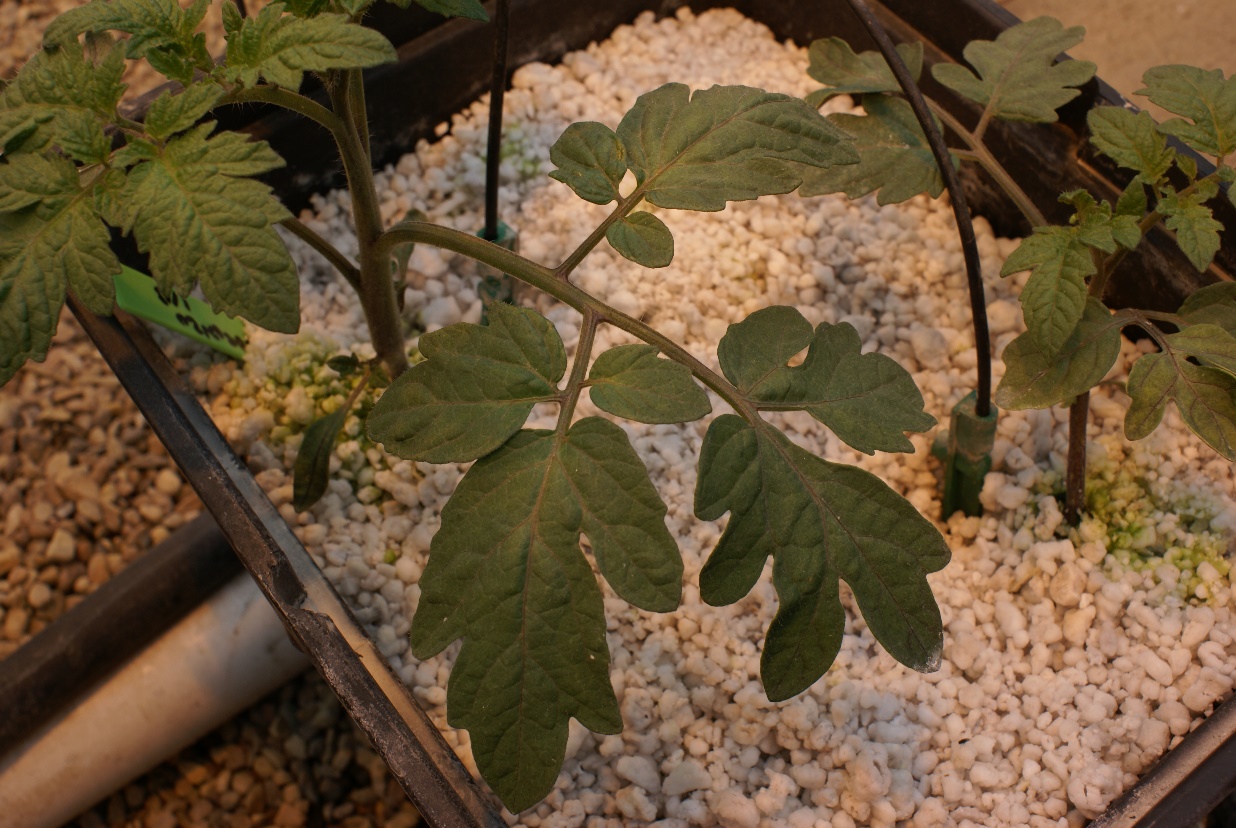 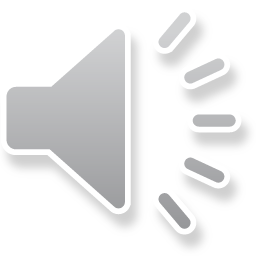 Procedures for Sap Testing
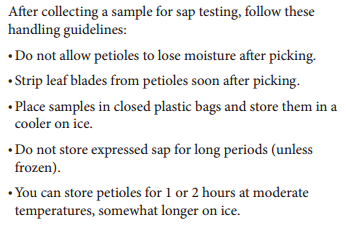 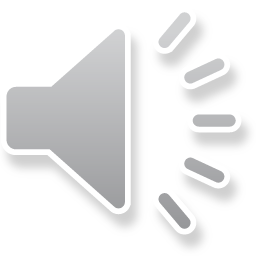 Procedures for Sap Testing
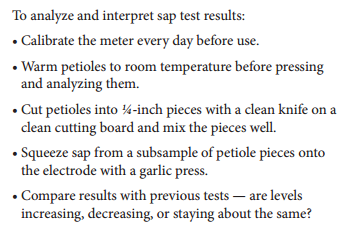 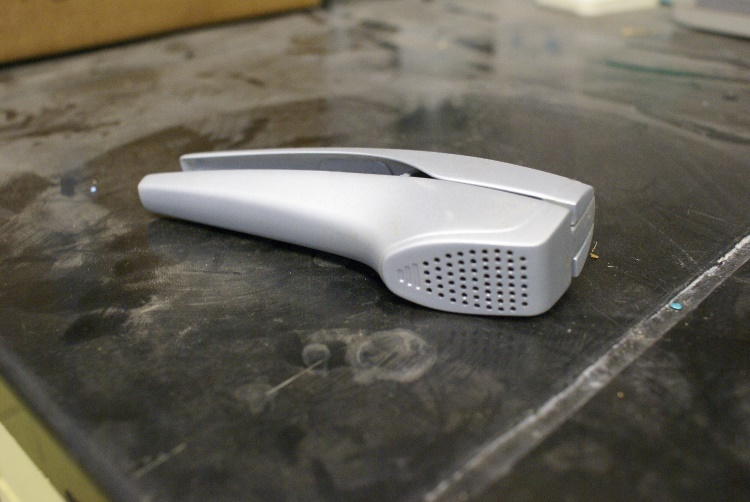 Specialized plant sap press
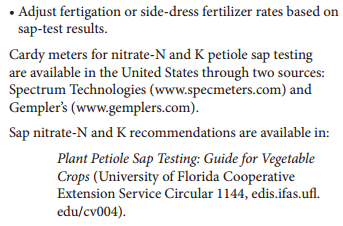 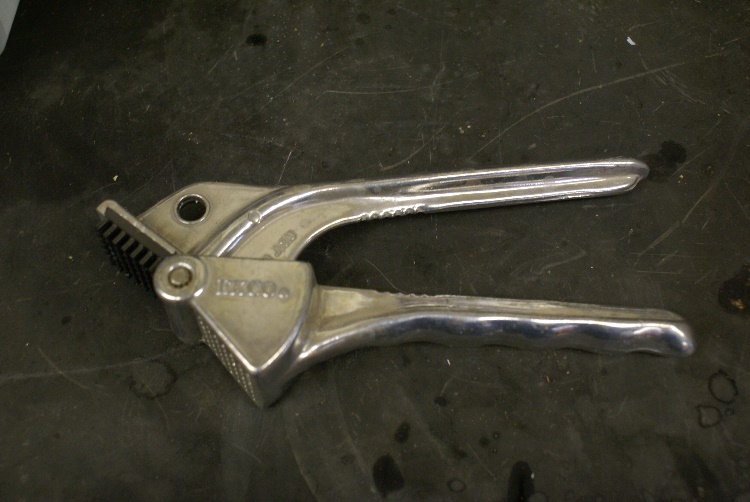 Inexpensive garlic press
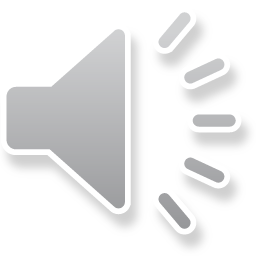 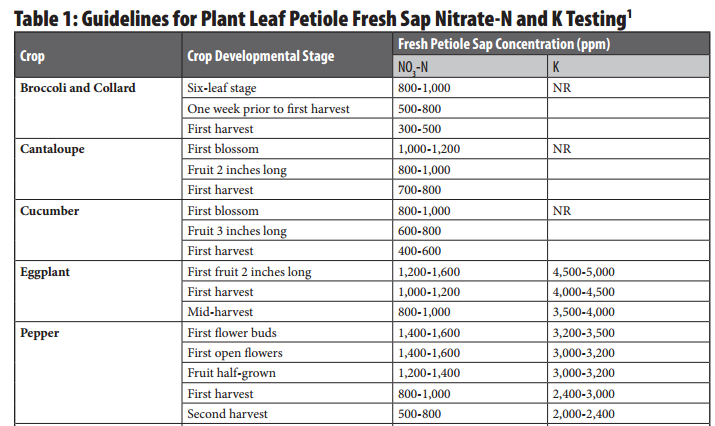 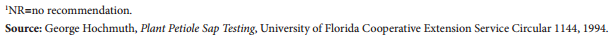 Detailed list also available on page 14 of the Midwest Vegetable Production Guide for Commercial Growers
http://mwveguide.org/
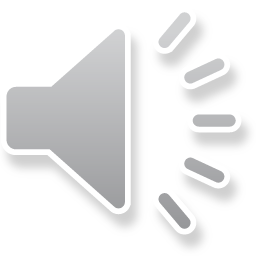 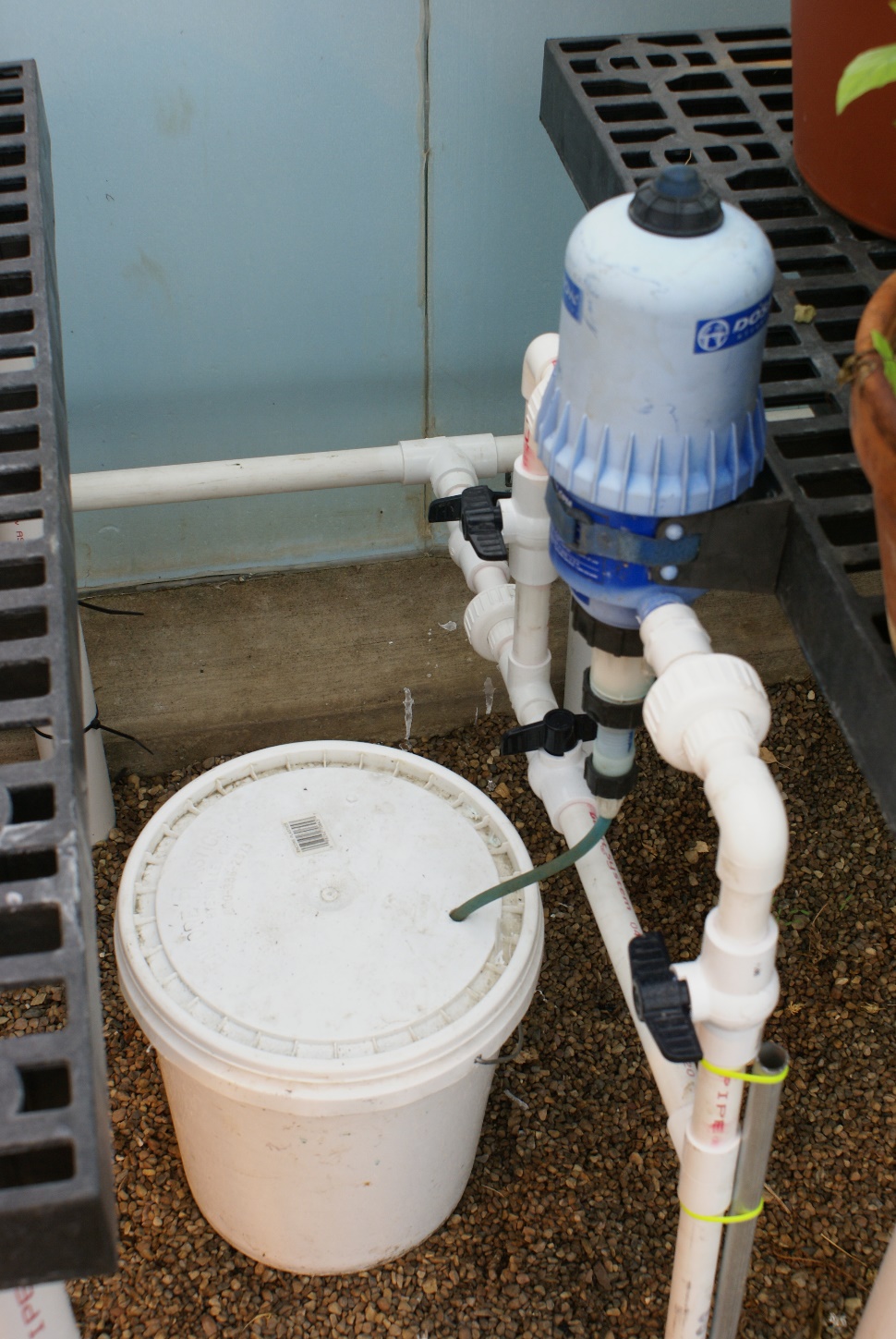 Fertigation
“The application of fertilizers, 
soil amendments, or other water-soluble 
products through an irrigation system”
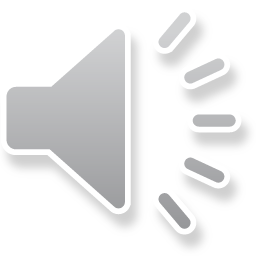 Fertigation
If you do not have properly functioning check valves and interlocks, the injected chemicals could backflow into the water source. 
EPA and many state regulations specify that each system must contain a reduced pressure zone backflow prevention system 
Most regulations require a power interlock between the irrigation pump and the chemical injector unit, a low pressure shut down switch and a check valve on the chemical injection hose. 
For specific requirements, check with the appropriate local or state agency.
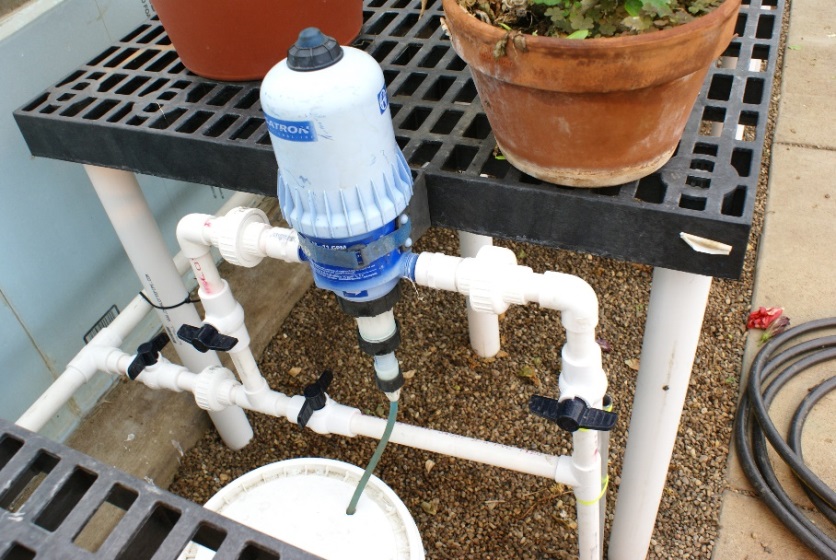 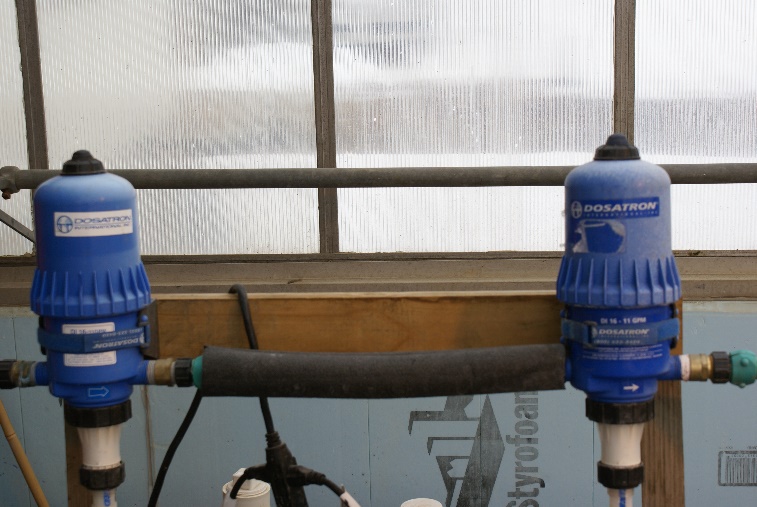 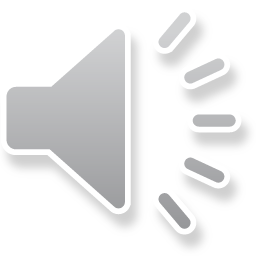 Fertigation recommendations
For N fertilization only
Based on 150 lb actual N/A with 50 lb N/A applied preplant and the remaining N divided into equal amounts to be fertigated on a weekly basis
Fertigation can begin 10-14 d after transplant assuming 50 lb/A was applied preplant
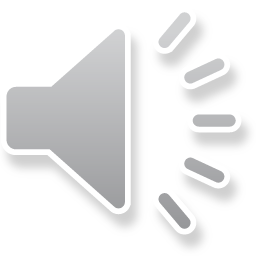 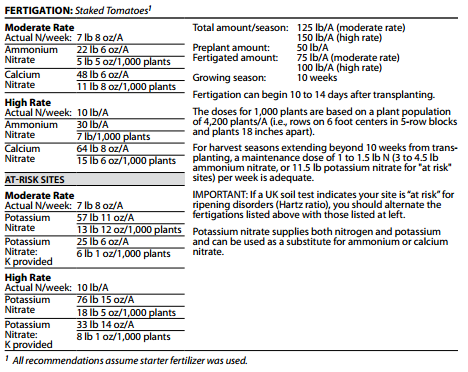 http://www2.ca.uky.edu/agc/pubs/id/id36/id36.pdf
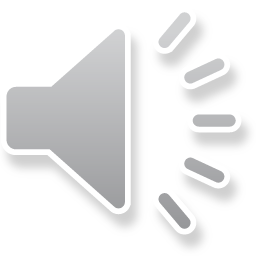 Fertigation
Most growers use ammonium, calcium, or potassium nitrate, usually dissolved in water prior to fertigating. 
Many fertilizers are easily soluble together, care must be taken not to mix fertilizers that may precipitate when together. 
This can lead to clogs at emitters, resulting in inadequate irrigation. 
Often, high-phosphorous fertilizers can precipitate when mixed with sufficient concentrations of calcium.
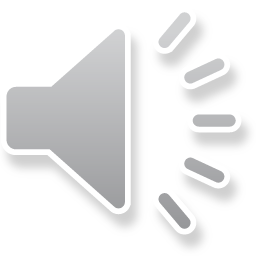 Final thoughts on soil testing
On-farm tests can assist in optimizing a fertility program
Know who are your extension agents and get to know them
Remember that quality soil testing labs often give liming and fertilization recommendations
Repeat soil testing every 3-4 years
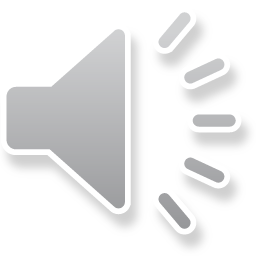 Additional resources
http://www2.ca.uky.edu/agc/pubs/id/id36/id36.pdf
http://mwveguide.org/
https://extension.cropsci.illinois.edu/handbook/pdfs/chapter08.pdf
http://www.nrcs.usda.gov/wps/portal/nrcs/surveylist/soils/survey/state/?stateId=IL
http://www.extension.umn.edu/agriculture/nutrient-management/nitrogen/nitrogen-application-with-irrigation-water-chemigation/
To reach us
If you have questions …
University of Illinois Extension Local Food Systems and Small Farms team
http://web.extension.illinois.edu/smallfarm/
USDA’s Start2Farm site
http://www.start2farm.gov/
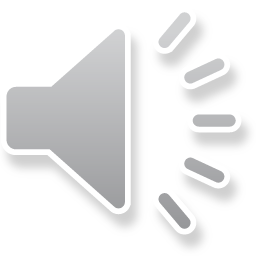 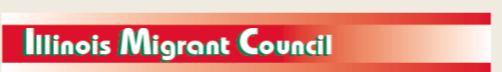 [Speaker Notes: Our beginning farmer training program ended in the fall of 2015.  The best way to pursue answers to questions about fruit and vegetable production in Illinois is to contact educators on the University of Illinois Extension Local Food Systems and Small Farms team.  Extension programs in other states are operated by the land-grant university in each state.  Additionally, USDA’s Start2Farm site provides listings of farmer training programs in specific states and localities.]